Búsqueda de información: empirismo –locke y hume
Vidas y obras (Locke Vs. Hume)
Pensamiento:
Empirismo (Vs. Racionalismo) (Locke y Hume)
Liberalismo político (Locke).
División de poderes, derechos individuales, tolerancia religiosa (Locke).
Ilustración (Resumen/Ideas principales) (Introducción a Hume).
Impresiones Vs. Ideas (Hume)
Relaciones entre ideas / cuestiones de hecho
Leyes de asociación de Ideas (Hume)
Problema de las sustancias metafísicas: Yo, Mundo, Dios (Hume).
Emotivismo moral (Hume)
División grupos: Locke / hume
Vida / Obra / Textos Locke
Conocimiento: Locke
Política: Locke
Vida / Obra / Textos Hume
Conocimiento: Hume
Ética: Hume
Política: Hume
Dios: Hume 
Vs. Dios: Locke
John locke (1632-1704 d.C.)
VIDA
Nace en el año 1632 en Inglaterra.

Estudió Medicina y estuvo interesado por la Física y la Química.

Ejerció la medicina y, posteriormente, ingresó en el servicio diplomático.

Huyó a Holanda por estar involucrado en las intrigas contra el monarca Jaime II.

Regresó tras la Revolución de 1688 en la que se estableció un sistema monárquico constitucional limitado por el Parlamento.

Falleció en 1704, a los 72 años.
Obra
Sus obras más destacadas son:

1666 (Publicada en 1690):  Ensayo sobre el entendimiento humano.

1689:  Tratado sobre el gobierno civil.

 1689: Carta sobre la tolerancia.

1693:  Algunos pensamientos sobre educación.
A) El problema del conocimiento (I)
En el Ensayo sobre el entendimiento humano Locke estudia el alcance y los límites del conocimiento del ser humano.

“Nada hay en el entendimiento humano que no haya sido recibido por los sentidos “ (Empirismo).

Por tanto, no disponemos de ideas innatas, como pensaba Descartes.

La mente es como “una hoja de papel en blanco”, que se va llenando de ideas gracias a la experiencia sensible.
A) El problema del conocimiento (II)
Idea = “Contenido mental “(Nada que ver con las ideas de Platón).

El origen de las ideas en la experiencia, ya sea externa (ideas de sensación) o interna (ideas de reflexión).
Las ideas, a su vez, son de dos tipos: 
Ideas simples (originadas en nuestra mente, derivadas de la experiencia sensible de un solo sentido: colores, sabores, sonidos) o de varios sentidos conjuntamente (ideas de figuras u objetos sensibles) o ideas simples de reflexión (derivadas de percepciones internas: frío, emociones).
Ideas complejas: Aquellas formadas en nuestra mente mediante la combinación de ideas simples (conceptos abstractos). Hay tres tipos: Relaciones (formadas a partir de conexiones entre ideas: paternidad); Modos: Como la idea de color –no perceptible;  Sustancias: Ideas que forma la mente a partir de experiencias individuales que nuestra mente agrupa: idea de árbol).  Estas, a su vez, se dividen a su vez en tres.
A) El problema del conocimiento (VI)
Cualidades primarias Vs. Cualidades secundarias.
Propone Locke la distinción entre las ideas y las cualidades, primero, y posteriormente la distinción entre las cualidades primarias y las secundarias.
 Llamo idea a todo lo que la mente percibe en sí misma o es objeto inmediato de percepción, pensamiento o conocimiento; y llamo cualidad a las "capacidades del objeto" para producir en nosotros alguna idea. 

"Así, una bola de nieve tiene el poder de producir en nosotros las ideas de blanco, frío y redondo; a esos poderes de producir en nosotros esas ideas, en cuanto que están en la bola de nieve, los llamo cualidades; y en cuanto son sensaciones o percepciones en nuestro entendimiento, los llamo ideas". (Ensayo, II, C.8)
Pero podemos distinguir aún dos tipos de cualidades: las primarias y la secundarias. Las primarias "están" en los objetos, mientras que las secundarias "no están" en los objetos, y actúan por medio de las cualidades primarias. En un objeto podemos encontrar determinadas "cualidades", como la solidez, la extensión, la forma, y otras distintas de éstas, como los colores, el gusto, el sonido y el olor.
A) El problema del conocimiento (V)
Tres son las ideas de sustancia que forman nuestra mente:

La idea de sustancia extensa o Mundo:  Derivada de la percepción de las cosas externas (extramentales).

  La idea de sustancia pensante o Yo:  Derivada de la reflexión interna, que causa en nuestra mente la idea de la existencia de un “yo”.

  La idea de sustancia infinita o Dios:  Derivada de una demostración racional. No es una idea innata como pensaba Descartes.

Estas ideas, aunque podamos conocer su existencia, no podemos saber cuál es su esencia (qué son).      Su “esencia” es inaccesible al conocimiento humano.
B) El problema de la política (i)
Los sistemas políticos vigentes en Europa durante el siglo XVII eran absolutistas y monárquicos.     Esta situación cambió por primera vez en Inglaterra con la Revolución de 1688, que supuso el triunfo del parlamento sobre el rey.
Dos eran las teorías que justificaban el absolutismo –y que Locke combatió-:
	a) La teoría del origen divino del poder: La autoridad política tendría su origen en el poder patriarcal dado a Adán por Dios, que los monarcas tendrían por sucesión hereditaria.
	b) La teoría absolutista de Thomas Hobbes: que justifica un poder absoluto de los gobernantes, dado que el “hombre es un lobo para el hombre” y necesita de un Estado fuerte que imponga leyes e imparta justicia para poner orden y lograr la paz.
B) El problema de la política (iI)
Sin embargo, frente a estas dos teorías, Locke afirmaba que en situación de naturaleza los hombres son iguales y libres.
La ley natural –inscrita en la naturaleza humana por Dios- otorga a todos los seres humanos el derecho a la vida, a la propiedad y a la libertad.
Para protegerse de los que transgreden estos derechos, se consiente constituir una sociedad política mediante un contrato social cuya finalidad es la protección de los derechos individuales (Origen convencional del Estado)
	Renunciando a ser intérpretes de la ley natural y a tomarse la justicia por su mano.
Por ello, se someten a un Poder legislativo (que elaborará y promulgará las leyes) y a un Poder ejecutivo (que se encargará de aplicar la ley y castigar a sus transgresores) y un Poder Federativo (Defensa del Estado frente a otros)
B) El problema de la política (iII)
Este poder, sin embargo, surge del consentimiento de los individuos para lograr la paz y la seguridad de todos los individuos.

Por tanto, si no lo consigue, el pueblo tiene el derecho de “deshacerse de quienes violen esta fundamental, sagrada e inalterable ley de autopreservación, guiados por la cual entraron en sociedad”.

Posibilidad, por tanto, de revocar el poder otorgado y disolver la legislatura (Vs. Hobbes)
B) El problema de la política (iv)
El tipo de estado al que da lugar el contrato social es el Estado Liberal, en el que el poder de legislar puede entregarse a una asamblea elegida por los ciudadanos, pero también a un monarca (nombrado por sucesión hereditaria), siempre que se respeten esos derechos, dado que si no lo hace, su poder puede ser revocado.

Locke fue, por tanto, un precursor de la democracia liberal y sus ideas formaron parte del ambiente intelectual que precedió a la Revolución Francesa y a la Revolución Americana, en cuya Constitución quedaron en gran parte plasmadas.
DAVID HUME (1711-1776 d.C.)
VIDA
Nace en el año 1711 en Edimburgo (Escocia, Reino Unido)

Filósofo, economista, sociólogo e historiador escocés.

En 1734 dejó el estudio autodidacta y se trasladó a La Flèche, Francia.

Hume fue acusado de herejía por ateísmo, siéndole finalmente negada una cátedra de filosofía en la Universidad de Glasgow.

En 1768 vuelve a Edimburgo, falleciendo en 1778.
Obra
Sus obras más destacadas son:

1739-40:  Tratado sobre la naturaleza humana.     

1748:  Investigación sobre el entendimiento humano.

 1751: Investigación sobre los principios de la moral

1779:  (o.p) Diálogos sobre la religión natural.
A) El problema del conocimiento (I)
Hume elabora una filosofía empirista radical, abandonando cualquier vestigio racionalista (Vs. Locke).
En Investigación sobre el entendimiento humano Hume comienza la presentación de su filosofía con el análisis de los contenidos mentales    necesidad de límites del conocimiento.
	Para Hume, al igual que para Locke, nada tenemos en la mente que no hayamos recibido por la experiencia. 
	A diferencia de Descartes, para quien todos los contenidos mentales eran "ideas", Hume encuentra dos tipos distintos de contenidos: las impresiones y las ideas
Por tanto, nuestros contenidos mentales –Percepciones- proceden directa o indirectamente de la experiencia.
	Las percepciones se clasifican según su su fuerza en impresiones o Ideas: 
Las impresiones (Percibir algo en el presenta con fuerza u viveza)   son resultado directo e inmediato de una experiencia. Pueden ser de dos tipos según su fuerza: Externas –si provienen de nuestras sensaciones- o internas o de reflexión – como las pasiones, los deseos y las emociones     Las impresiones son más fuertes y vivas
Las ideas (dependiente de la impresión, recuerdo que se da en el pasado) son copias debilitadas de las impresiones en nuestra imaginación      recuerdo de las impresiones      Las ideas son menos fuertes y vivaces  

 Principio de copia: las ideas siempre proceden de la experiencia, nunca son innatas.
A) El problema del conocimiento (II)
Las ideas según su fuerza pueden proceder de:
La memoria    recuerdo de impresiones pasadas
Imaginación   combina y mezcla los datos de la memoria y de las impresiones 

 Podemos decir entonces que nuestras ideas proceden siempre de las impresiones
	principio de copia.   las ideas siempre provienen de la experiencia:    negación de las ideas innatas.
Aunque la imaginación generalmente sigue unos principios, aunque puede operar de otras manera.
“He aquí, pues, que podemos dividir todas las percepciones de la mente en dos clases o especies, que se distinguen por sus distintos grados de fuerza o vivacidad. Las menos fuertes e intensas comúnmente son llamadas pensamientos o ideas; la otra especie carece de un nombre en nuestro idioma, como en la mayoría de los demás, según creo, porque solamente con fines filosóficos era necesario encuadrarlos bajo un término o denominación general. Concedámonos, pues, a nosotros mismos un poco de libertad, y llamémoslas impresiones, empleando este término en una acepción un poco distinta de la usual. Con el término impresión, pues, quiero denotar nuestras percepciones más intensas: cuando oímos, o vemos, o sentimos, o amamos, u odiamos, o deseamos, o queremos.”

“Una impresión se manifiesta en primer lugar en los sentidos, y hace que percibamos calor o frío, placer o dolor de uno u otro tipo. De esta impresión existe una copia tomada por la mente y que permanece después de cesar la impresión: llamamos a esto idea.”

 las ideas derivan de las impresiones; las impresiones son, pues, los elementos originarios del conocimiento; de esta relación entre las impresiones y las ideas extraerá Hume el criterio de verdad: una proposición será verdadera si las ideas que contiene corresponden a alguna impresión; y falsa sino hay tal correspondencia.
A) El problema del conocimiento (II)
Tanto las impresiones como las ideas pueden ser simples o complejas, si las clasificamos según su composición. 

Sin embargo, a diferencia de Locke, las impresiones simples son aquellas que no admiten distinción ni separación y dan lugar a ideas simples (P.ej: la impresión de un color). 

Las impresiones complejas son aquellas que sí admiten separación y que dan lugar a ideas complejas (P. ej. La idea de ciudad).
A) El problema del conocimiento (III)
La imaginación, según Hume, tiene la capacidad de asociar ideas, ya sea de un modo natural o de un modo arbitrario.     Ej: unicornio
La asociación natural de ideas se rige por una serie de leyes que la imaginación sigue a la hora de formar ideas que carecen de impresión:    “Es evidente que hay un principio de conexión entre los distintos pensamientos o ideas de la mente y que, al presentarse a la memoria o a la imaginación, unos introducen a otros con un cierto grado de orden y regularidad.”
La capacidad de la mente para combinar ideas parece ilimitada, nos dice Hume. Pero 
Ley de semejanza: Mediante la cual la imaginación pasa de una idea a otra que se le parece (Intentamos recordar un cuadro, intentamos recordar el original)
Ley de la contigüidad: La imaginación pasa de una idea a otra que se suele presentar junta en el espacio(una habitación en un piso) y el tiempo (un hecho del pasado, recordamos otros)
Ley de la causalidad: Mediante esta ley, la imaginación pasa de la idea de efecto a la de causa, dado que ambas se suelen manifestar relacionadas (un accidente)    más fuerte y más nos determina.
*Estas leyes nos explican la verdadera naturaleza de las ideas abstractas, que no se derivan de la experiencia, sino de nuestra imaginación (=ilegítimas)
A) El problema del conocimiento (IV)
Como decíamos, estas leyes nos explican la verdadera naturaleza de las ideas abstractas, que no se derivan de la experiencia, sino de nuestra imaginación, y por tanto, son ilegítimas, al no derivarse de ninguna impresión (Idea de Sustancia, Causalidad… Son producto de nuestra imaginación).
*PROBLEMA DE LA INDUCCIÓN: 
En virtud del método inductivo, utilizado por las ciencias, generalizamos nuestras experiencias pasadas (cuervo negro-cuervo negro-cuervo negro…=Todos los cuervos son negros).
Sin embargo, nunca podremos estar seguros de que nuestras leyes generales de la naturaleza vayan a mantenerse en un futuro.
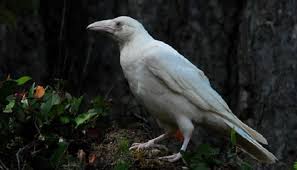 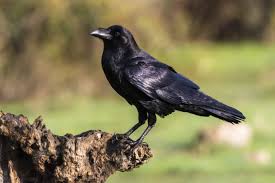 El problema del conocimiento (V)
*PROBLEMA DE LA IDEA DE CAUSALIDAD        “Dado un efecto ha de haber necesariamente una causa que lo haya producido”   
	Tal principio no se deriva de la experiencia Ej: Bolas de billar.   Solo experimentamos que las bolas chocan, un movimiento se da antes que el otro y hay una conexión constante en el pasado entre estos movimientos.

Si pensamos que la relación entre causa y efecto es necesaria es solo por hábito, dado que nos hemos “acostumbrado” a observar que a un determinado hecho –causa- sigue otro hecho –efecto-.

Es nuestra imaginación la que, inclinada por el hábito, deriva el efecto al observar la causa. (Calles mojadas – Lluvia - Comprobación)
No tenemos evidencias del futuro, tenemos creencias, porque no podemos tener impresiones del futuro    cambiamos la certeza, por la probabilidad.
A) El problema del conocimiento (VI)
Para Hume, por tanto, solo podemos formar dos tipos de juicios o proposiciones:
	Sigue a Leibniz 

Los juicios de relaciones de ideas: Aquellos que establecen relaciones necesarias entre sujeto y predicado       Juicios de las matemáticas y la lógica (“La suma de 2 y 2 es igual a 4”, “El todo es mayor que la parte”)     La negación de estos juicios implicaría una contradicción.     Son necesarios y universales    matemáticos

Los juicios de cuestiones de hecho: Aquellos que versan sobre los hechos de la realidad cuya verdad depende de su correspondencia con nuestras observaciones empíricas (“el sol saldrá mañana”, “El oro es amarillo”). Este conocimiento es solo probable    Son contingentes y particulares    ciencias empíricas   derivado de la costumbre, no son verdades innegables como las anteriores, porque están justificados por la causa efecto (principio de causalidad: entre la causa y el efecto a una relación falsa     ej. Bolas de billar)
a) Problema del Conocimiento (vii)
CRÍTICA A LA IDEA DE SUSTANCIA
	Sustancia   fundamento de la realidad (lo que subsiste)    ¿hay alguna impresión que corresponda a la idea de “substancia”?    No, ya que la idea de sustancia no proviene de algo sensible, lo que sí procede de la experiencia sensible son sus accidentes, sus características determinadas 
		para Hume la sustancia será una colección de ideas simples unificadas por la imaginación. 
REVISIÓN DE LOS CONCEPTOS METAFÍSICOS
Para el Racionalismo, tanto Dios, como el Mundo, como el propio sujeto, son realidades existentes en sí mismas.
Hume va a criticar, desde su empirismo radical, estas afirmaciones racionalistas.
Para Hume la idea de sustancia es la idea de una realidad subyacente a las impresiones que recibimos. Aceptar, pues, la idea de sustancia, supondría afirmar que hay una realidad subyacente de la que provendrían las impresiones que recibimos.
Tal idea la forma nuestra imaginación aplicando las leyes de asociación de ideas (Contigüidad en el espacio-tiempo)
“La idea de sustancia no es sino una colección de ideas simples unidas por la imaginación y que poseen un nombre particular asignado a ellas mediante el cual somos capaces de recordar –a nosotros o a otros- esa colección”
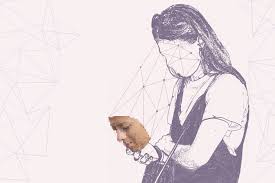 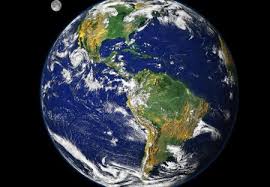 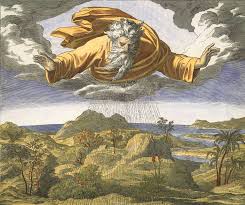 A) Problema del conocimiento(viII)
De este planteamiento se deriva que ignoramos si existen o no: el Yo, el Mundo o Dios en tanto que algo distinto y subyacente a nuestras impresiones.
La idea del yo: El yo como algo distinto a las percepciones no es nada    No tenemos impresión de nuestro propio yo o del alma. Por ello, no podemos saber si hay tal “yo”, dado que solo tenemos constancia de la sucesión de impresiones e ideas que percibimos.   Tenemos impresión de nuestros actos mentales, pero no del yo     No podemos afirmar su existencia.
La idea del Mundo: No podemos tener una impresión del “Mundo”, sino de las cosas concretas que hay a nuestro alrededor.      No tiene por qué haber una sustancia subyacente que las origine        tenemos impresiones del color, de las sensaciones…, pero no de la sustancia (aprox. Asociacionismo: Ej: percibimos el color de la manzana, el olor..., pero no la manzana como sustancia)      ≠Locke   conocemos el mundo porque de él proceden las impresiones
La idea de Dios: Es la idea de un ser por definición imperceptible (Spinoza: invisible e intangible), lo que hace más claro para Hume que no cabe un conocimiento empírico de tal entidad.   No tenemos impresión de Dios    crítica a los 2 argumentos que lo demuestran: desde él, no se acepta sin impresión, desde el yo o el mundo, tampoco porque no hemos podido demostrar su existencia empíricamente.
		Escepticismo teórico
A) Problema del conocimiento(ix)
Este escepticismo teórico, según Hume, no puede conducirnos a un escepticismo práctico    Nuestra naturaleza nos inclina a pensar constantemente a creer en la existencia de la realidad y del propio yo.     

No podemos estar seguros de nada, solo de nuestras impresiones, pero estas no nos sirven para fundamentar
Estas cosas no tienen validez teórica, pero sí práctica: ¿a quién castigamos si no hay un “yo, por ejemplo?
	INTENTO DE ESQUIVAR EL ESCEPTICISMO
Podemos creer en la existencia de un mundo exterior, si nos basamos en dos supuestos:
1. Constancia
2. Coherencia de nuestras percepciones.
No tenemos evidencias del futuro, tenemos creencias, porque no podemos tener impresiones del futuro    cambiamos la certeza, por la probabilidad.
B)Problema de Dios
Base: Teoría del conocimiento 
Hume rechaza el argumento ontológico* (a priori) – está en la esencia de Dios existir- indicando que no es posible demostrar a priori la existencia de Dios, puesto que las cuestiones de existencia sólo se pueden decidir con la experiencia, nunca con el mero análisis de una idea. 
	La no existencia de un objeto correspondiente a una idea no es algo contradictorio con dicha idea: no es absurdo que no existan los triángulos, ni las mesas, ni tampoco Dios. 
Pero tampoco nos sirven los argumentos “a posteriori”, ni siquiera el relativo al orden y finalidad en el mundo, que de todos es el mejor,  puesto que parten del principio de causalidad, principio criticado por Hume y que debe admitirse con restricciones
	 en realidad no existe la causalidad como una propiedad de las cosas mismas, en las cosas sólo encontramos sucesión, encontramos que a un acontecimiento le sigue otro, pero nada más; en todo caso, podemos aceptar la existencia de vínculos causales pero sólo entre los datos de la percepción, nunca respecto de cosas situadas más allá de estos datos.

*San Anselmo: definió a Dios como “aquel del que nada más grande (que él) puede ser pensado
C) El problema del ser humano
Debemos basarnos en su teoría del conocimiento 
El caso más claro es el de la crítica a la noción de yo o mente (self, mind), de origen cartesiano y heredado por Locke

Ante la afirmación de que el yo es la idea con el mayor grado de evidencia concebible, y que la identidad personal es indispensable para entender todo lo demás     Hume responde que la mente no puede explicarse sino como “un haz de sensaciones” [Tratado 1.4.2,39], y que la conciencia de la propia identidad se explica sólo por el tránsito del pensamiento a través de distintas ideas interconectadas.
	La conciencia no puede ser una realidad sustancial, sino una especie de escenario que se activa cuando acoge alguna idea, y por lo tanto carece de fijeza propia y no es una realidad simple.
C) El problema del ser humano
Este ataque a una noción tan importante para Descartes y Locke, no es más que una aplicación coherente de las bases empiristas    si el único punto de partida del conocimiento es la experiencia sensible, no tenemos otro recurso para explicar la identidad personal que la secuencia temporal, unificada por la memoria.

A pesar de todo, Hume se refiere al yo, y presupone la identidad personal en la inmensa mayoría de sus textos, y otro tanto ocurre con la existencia de las realidades extramentales.     Esto se nota especialmente en la apertura del Libro 2 del Tratado, “Sobre las pasiones”, porque sigue inmediatamente a su demoledora crítica. 
	Efectivamente, para referirse a las pasiones, se requiere un sujeto que las sufra, y además objetos que las produzcan.
c) El problema del ser humano
Posibles interpretaciones de esto:
Esto es una especie de reducción al absurdo*, de los presupuestos de ciertas filosofías, sobre todo de las de tipo racionalista     Siguiendo esta línea interpretativa, nos encontraríamos ante un autor que busca desenmascarar los sofismas del racionalismo, sin aceptar realmente tales consecuencias   De ahí el consejo de abandonar periódicamente la reflexión filosófica, para no perder contacto con la realidad.
Todos esos pasajes críticos serían una especie de “escalera de Wittgenstein”, de la cual se puede prescindir (como del lenguaje), una vez que se haya alcanzado un nivel superior de conocimiento, indispensable como terapia antes de desarrollar una filosofía coherente

*La reducción al absurdo consiste en demostrar que una proposición es verdadera probando que si no lo fuera conduciría a una contradicción.
Ser humano/ética
Su marco antropológico nos presenta seres no esencialmente egoístas ni tampoco desconsiderados hacia los intereses ajenos. 
	Son seres sociables y complejos. El hombre, afirma Hume, ha de mantener la vida social por necesidad pero en la base de esa inclinación natural a la sociabilidad también está la moralidad como elemento sustancial e inseparable 

El afecto y la benevolencia son primarios en los hombres.    Los humanos tienen generosidad, limitada y condicionada, pero la tienen. 
	Los individuos sienten simpatía por sus semejantes y conviven en una comunidad que lo es también de lazos y conexiones sentimentales.
D) El problema de la ética/moral (I)
*Crítica de Hume a las éticas anteriores por extraer lo que “debe ser” –ética-, de “lo que es” – observación de la realidad-) (“Esto es así y, por tanto, debe seguir así”)
EMOTIVISMO MORAL  
   el conocimiento moral no son ni relaciones de ideas ni cuestiones de hecho:

	- No son ni verdaderas, ni falsas   no se guían por la razón     por lo que no son relaciones de ideas. 
	- Ni por las impresiones    por lo que no son cuestiones de hechos 

  vienen del sentimiento    encontramos un sentimiento de aprobación o de rechazo de una acción. 
Factores que determinan la aprobación o el rechazo:
	-  la utilidad (propia y para los demás) y
 	- el placer (que regula las emociones)

Hume funda la moral en el sentimiento universal de los hombre de hacerse la vida agradable  Simpatía   las personas nos reconocemos como personas y sentimos una especie de benevolencia hacia los demás   Así, participamos de las emociones de los demás   estas son las cualidades de la naturaleza humana, y todos los hombres se rigen por esquemas idénticos.
D) El problema de la ética/moral (I)
Hume se pregunta acerca de los criterios que determinan nuestra valoración de lo que está bien y lo que está mal.      Utilidad y placer
	Parte de la concepción de que tales criterios proceden del propio sujeto.

Lo bueno y lo malo, por tanto, será la consecuencia del sentimiento de aprobación o reprobación por el placer o displacer que nos causa la experiencia de un determinado hecho.
	- Lo bueno sería lo que nos cause placer.
	-  Lo malo lo que nos cause dolor, disgusto, desaprobación.
Las valoraciones morales serán, por tanto, consecuencia del gusto y del sentimiento, y no de la razón. 
Se funda en dos principios: La utilidad –expectativa de placer que podemos conseguir con una acción- y la simpatía –inclinación de todos los seres humanos a participar de los sentimientos de los demás-. (Vs. Relativismo)
D) El problema de la ética/moral (I)
SIMPATÍA (sufrir juntos)  los seres humanos son capaces de empatizar supone entender que cuentan con la capacidad de percibir y sentir cómo experimenta sus emociones otra persona y además, de sentirse involucrados.
 El hecho de vivir en primera persona lo que le sucede a otro abre la puerta a la preocupación y mueve al deseo de aliviar los sentimientos negativos que la otra está sufriendo o recibiendo. 
	Nuestra tendencia a formar grupos sociales de distinto signo no puede entenderse únicamente en clave auto interesada o estratégica. 

En sintonía con otros pensadores de la Ilustración escocesa como Adam Smith, Hume defendía la existencia de un sentido moral innato en el hombre. Las muestras de generosidad natural que observamos con frecuencia a nuestro alrededor son la muestra que los humanos no pueden ser entendidos como puramente egoístas.
E) El problema de la POLÍTICA (i)
En el campo de la política, al igual que en los demás, mantiene un pragmatismo de carácter utilitarista (Se guiará por lo que le resulte más útil a los ciudadanos).
La finalidad de la sociedad será lograr la convivencia en paz con nuestros semejantes.

La justicia será, por tanto, un convenio entre los ciudadanos para establecer reglas que regulen el cumplimiento de las obligaciones, aunque estas reglas serán, para Hume, artificiales (Derivadas de la naturaleza egoísta del ser humano que pretende la seguridad para sí mismo).
Se debe evaluar la corrección de las instituciones sociales basándose en una intuición de mayor peso     la legitimidad tiene que ver con la persecución del interés general, el bienestar social o el bien colectivo, como queramos denominarlo. 

La idea del pacto al que todos se comprometen (Locke) no es tan fuerte como el ejercicio práctico de dicho gobierno en pos del bien común     Un gobierno es legítimo si contribuye más que cualquier otro al bien público.

Esta idea será la semilla de la que brotaría la tradición utilitarista posterior, que se convertiría en una de las escuelas de pensamiento más robustas desde el siglo XVIII hasta la actualidad .   Betham
ACTIVIDAD DE REPASO: TEXTOS Y AUTORES
TEXTO 1
“No basta, empero, con decir así que la virtud es un hábito, sino que es preciso decir cuál. Digamos, pues, que toda virtud perfecciona la buena disposición de aquello cuya virtud es, y produce adecuadamente su obra propia: como, por ejemplo, la virtud del ojo hace bueno al ojo y a su función: por la virtud del ojo vemos bien. Del mismo modo la virtud del caballo le hace ser buen caballo, apto para correr, para llevar al jinete y para esperar al enemigo. Si así es, pues, en todos los casos, la virtud del hombre será entonces aquel hábito por el cual el hombre se hace bueno y gracias al cual realizará bien la obra que le es propia. Cómo sea esto posible, lo hemos dicho ya, pero se tornará más claro aún, si consideramos cuál es la naturaleza de la virtud”
TEXTO 2
“Pero cuando consideraba cualquier cosa muy sencilla y fácil, relativa a la aritmética y a la geometría, por ejemplo que dos y tres suman cinco, y otras cosas semejantes ¿no las concebía al menos lo bastante claramente como para asegurar que eran verdaderas? Ciertamente, si he juzgado después que se podía dudar de esas cosas no ha sido por otra razón más que porque me venía a la mente que quizá algún Dios podía haberme dado una naturaleza tal que me equivocase incluso en relación con las cosas que me parecen las más manifiestas.”
TEXTO 3
Si el libre albedrío nos ha sido dado para hacer el bien ¿cómo es posible que pueda inclinarse hacia el mal?
 Evodio. De acuerdo. Te concedo que la haya dado Dios. Pero, dime, ¿no te parece que habiendo sido dada para hacer el bien no hubiera debido poder inclinarse hacia el pecado? Hubiera debido ser como la justicia, que le fue dada al hombre para vivir bien: ¿le es posible a alguien servirse de su justicia para vivir mal? Del mismo modo, si la voluntad le hubiera sido dada al hombre para obrar bien, nadie podría pecar por la voluntad.
TEXTO 4
§ 2. Todas las ideas vienen de la sensación o de la reflexión. Supongamos entonces que la mente sea, como decimos, un papel en blanco, desprovisto de caracteres, sin ideas: ¿cómo llega a equiparse? ¿Cómo accede a ese almacén inmenso que pinta la imaginación de un ser humano (tan atareada siempre y tan sin límites) y que muestra una variedad casi inagotable? ¿Dónde consigue todos los materiales de la razón y el conocimiento? 
A esta pregunta contesto con una palabra, de la EXPERIENCIA. En ella se funda todo nuestro conocimiento, y de ella procede nuestro conocimiento en última instancia. Es nuestra observación, ya sea empleada en los objetos sensibles externos o bien en las operaciones internas percibidas y meditadas por nosotros, la que proporciona a nuestro entendimiento todos los materiales que empleamos al pensar. He aquí las dos fuentes del conocimiento, de donde brotan todas las ideas que tenemos, o que podemos llegar a tener, de manera natural.
TEXTO 5
— También me parece a mí, Cebes, que nada se puede objetar a estas verdades, y que no nos hemos engañado cuando las hemos admitido; porque es indudable, que hay un regreso a la vida; que los vivos nacen de los muertos; que las almas de los muertos existen; que las almas buenas libran bien, y que las almas malas libran mal.
Cebes, interrumpiendo a Sócrates, le dijo: lo que dices es un resultado necesario de otro principio que te he oído muchas veces sentar como cierto, a saber: que nuestra ciencia no es más que una reminiscencia. Si este principio es verdadero, es de toda necesidad que hayamos aprendido en otro tiempo las cosas de que nos acordamos en este; y esto es imposible, si nuestra alma no existe antes de aparecer bajo esta forma humana. Esta es una nueva prueba de que nuestra alma es inmortal.
TEXTO 6
“La quinta vía se toma del gobierno del mundo. Vemos, en efecto, que cosas que carecen de conocimiento, como los cuerpos naturales, obran por un fin, como se comprueba observando que siempre, o casi siempre, obran de la misma manera para conseguir lo que más les conviene; por donde se comprende que no van a su fin obrando al acaso, sino intencionadamente. Ahora bien, lo que carece de conocimiento no tiende a un fin si no lo dirige alguien que entienda y conozca, a la manera como el arquero dirige la flecha. Luego existe un ser inteligente que dirige todas las cosas naturales a su fin, ya éste llamamos Dios.”
TEXTO 7
“Por lo tanto, para conocer plenamente la idea de poder o conexión necesaria examinemos su impresión, y con objeto de hallar con mayor certeza su impresión, busquémosla en todas las fuentes de las que pueda derivarse.
Cuando miramos en derredor a los objetos externos y consideramos la operación de las causas, ni en un solo caso somos capaces de descubrir poder o conexión necesaria alguna; cualidad alguna que vincule el efecto a la causa y convierta a una en la consecuencia infalible de la otra. Sólo encontramos que la una, efectivamente, sigue de hecho a la otra. El impulso de una bola de billar se acompaña del movimiento de la otra. Esto es todo lo que aparece ante los sentidos externos. La mente no percibe ningún sentimiento ni impresión interna de esta sucesión de objetos. Consecuentemente, no existe, en ningún caso particular de causa y efecto, ninguna cosa que pueda sugerir la idea de poder o conexión necesaria.”